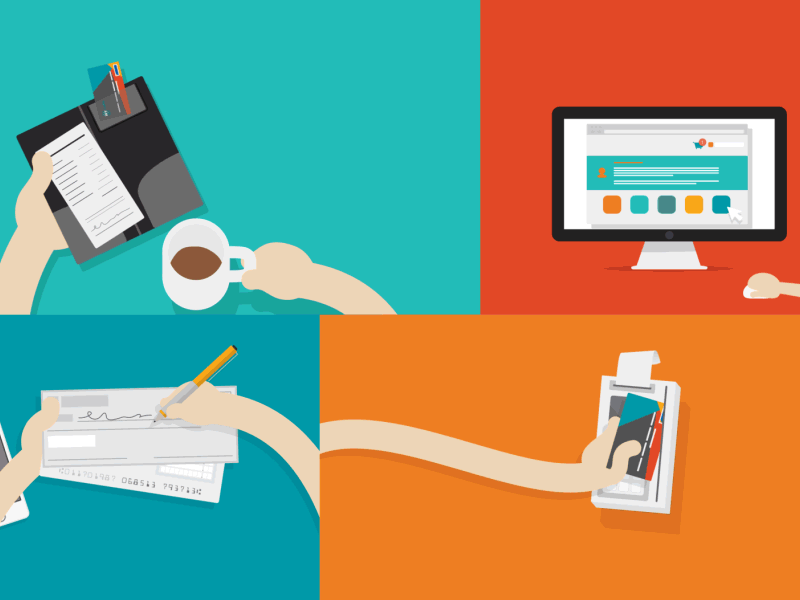 لقاء التهيئة 
لمنهج تقنية 2-1
العام الدراسي 1444 هــ
التعريف بالمنهج والوحدات
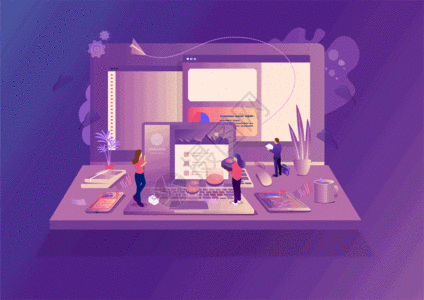 المهارات الأساسية في مقرر تقنية 2-1الوحدة الأولى ( علم البيانات )
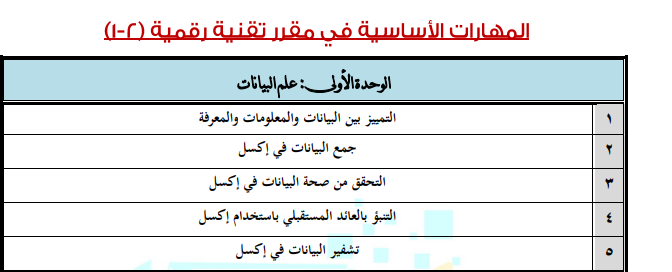 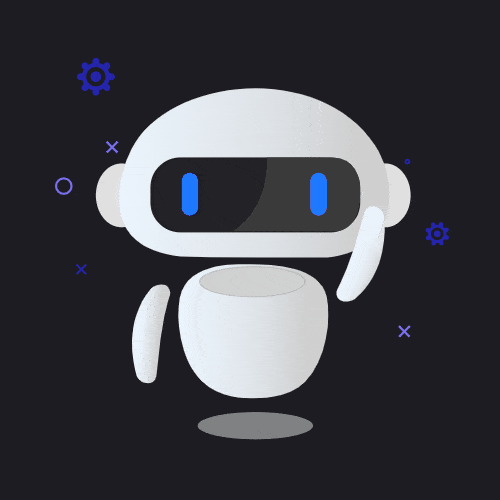 المهارات الأساسية في مقرر تقنية 2-1الوحدة الثانية (الذكاء الاصطناعي )
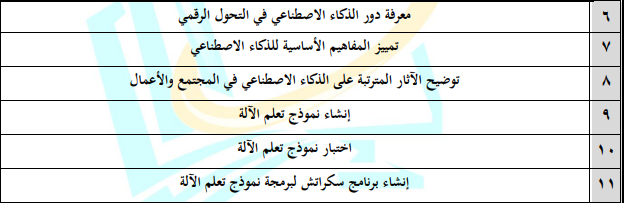 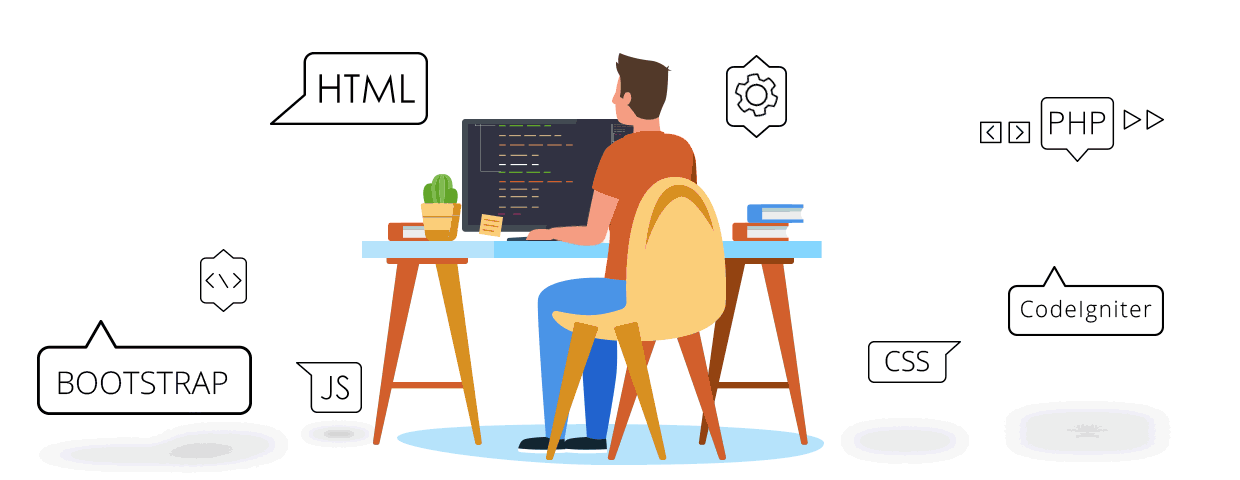 المهارات الأساسية في مقرر تقنية 2-1الوحدة الثالثة (البرمجة المتقدمة باستخدام لغة ترميز النص التشعبي HTML )
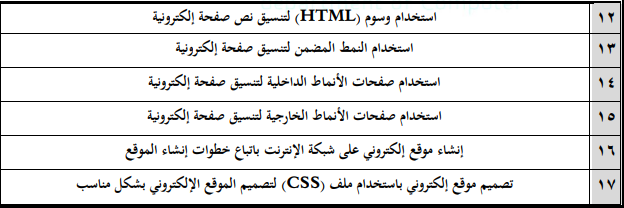 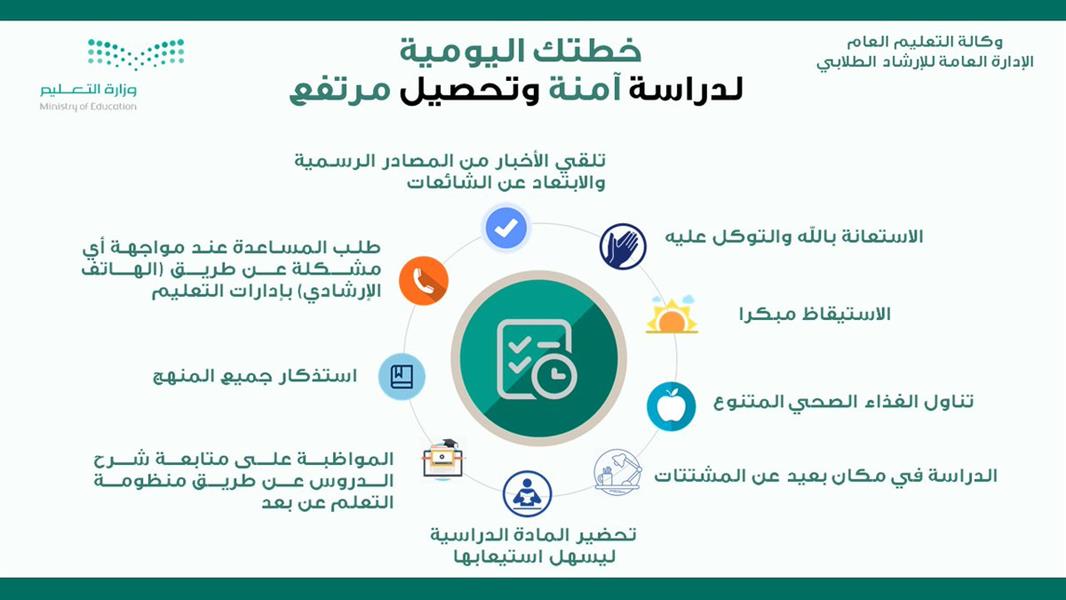 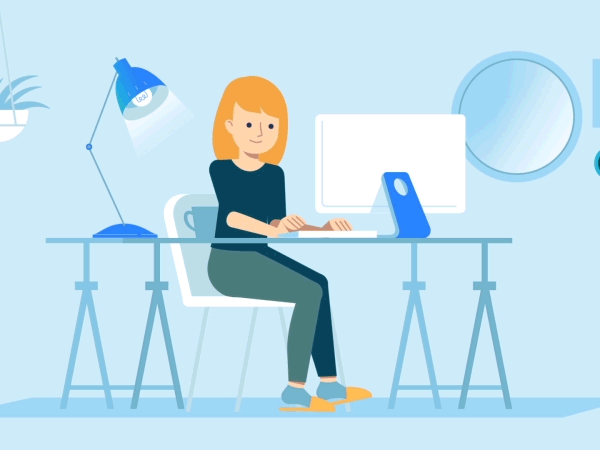 توزيع الدرجات
المسار العام
توزيع الدرجات و أساليب التقويم
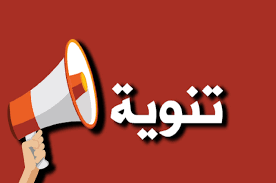 الواجبات في منصة مدرستي إذا انتهت الفرصة المتاحة لحل الواجب لن يكون هناك واجب بديل ويحسم نصف درجة لكل واجب لم يسلم في موعده
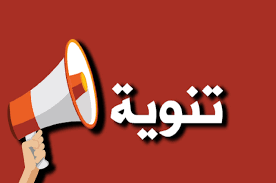 احرصي على الدخول في الفريق Teams وإنشاء مجلد إلكتروني وإرفاق كل الأنشطة المطلوبة درجة النشاط 10 درجات
لنتعاون معاً .. و نبدع في التعلم 
وننمي مهاراتنا , و ننجز بإتقان
و ندعم المجتمع المدرسي والمحلي والرقمي
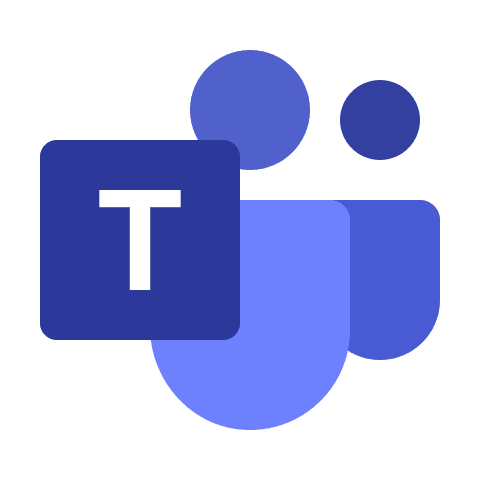 التواصل عن طريق الفريق في برنامج Teams  فقط